Музыкальное занятие № 1 
Старшая группа
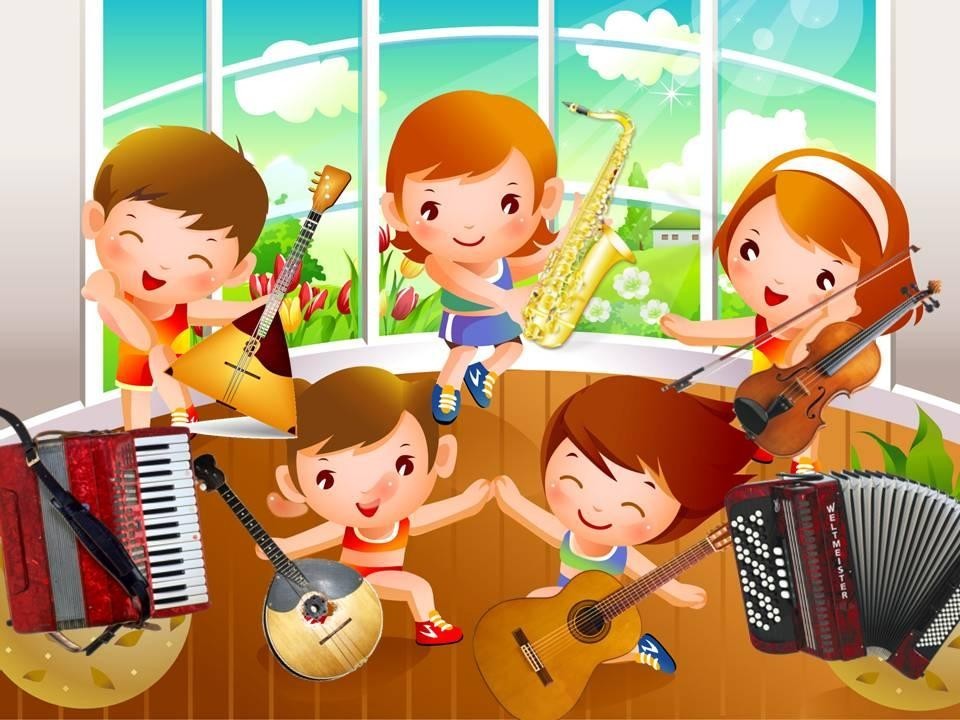 Музыкальный руководитель
Башкирцева Н.О.
Познакомимся с композитором
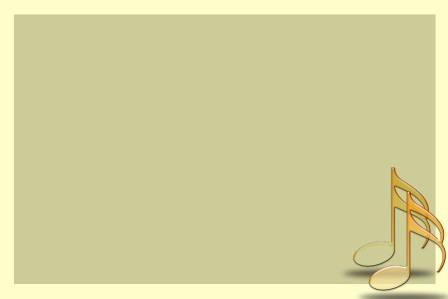 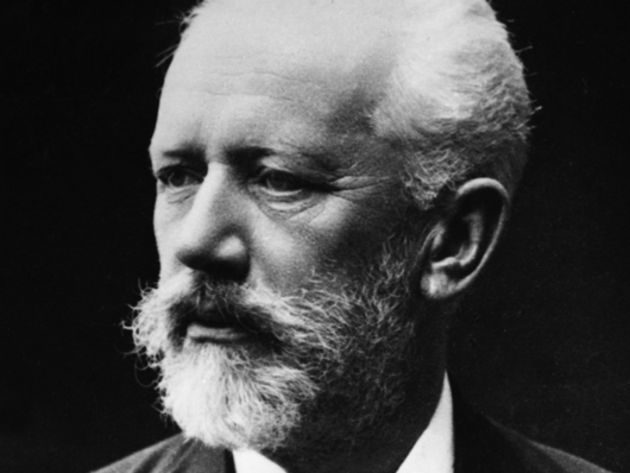 Петр Ильич Чайковский
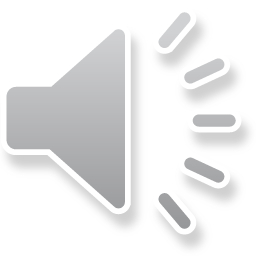 Прослушайте музыкальное произведение П.И. Чайковского
 «Марш деревянных солдатиков» 
и расскажите о характере музыкального произведения
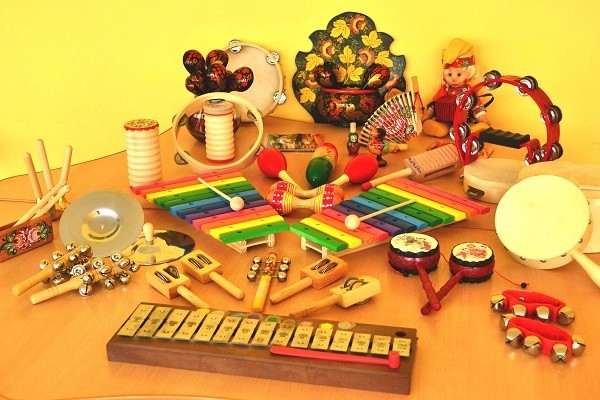 Назовите музыкальные инструменты которые видите на картинке
Развитие чувства ритма
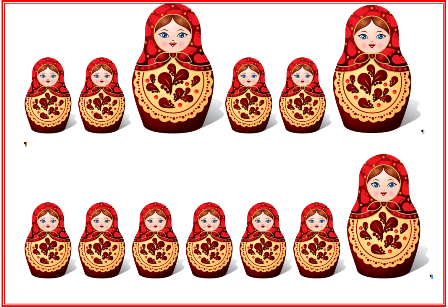 Прохлопайте ритмический  рисунок, 
затем сыграйте на ударном музыкальном инструменте
Споём вместе русскую народную песню песню 

«Жил-был у бабушки серенький козлик»
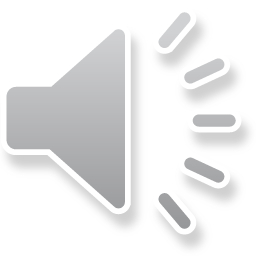 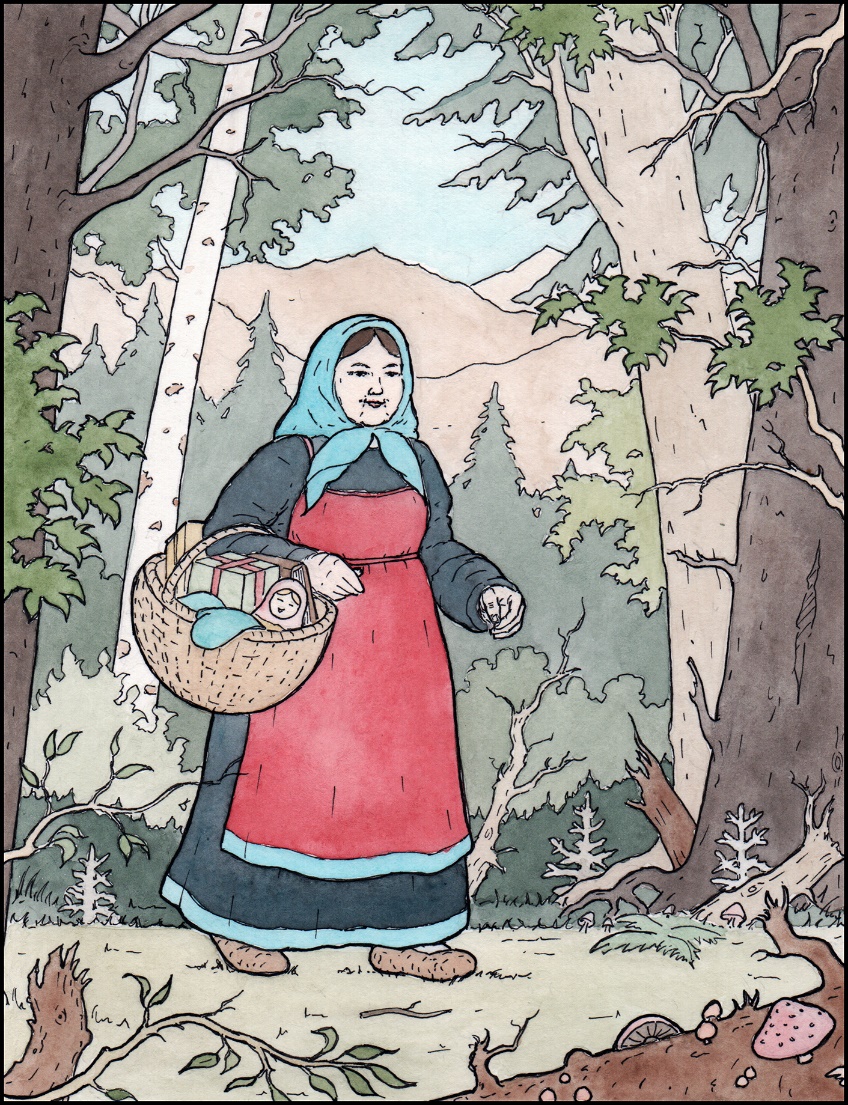 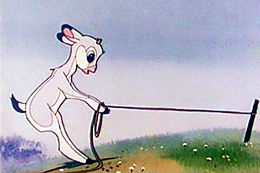 1. Жил-был у бабушки серенький козлик,
               Жил-был у бабушки серенький козлик,
	Вот как, вот как, серенький козлик.
	Вот как, вот как ,серенький козлик.
Пляска «Приглашение»

(Украинская народная мелодия. Обработка Г. Теплицкого)
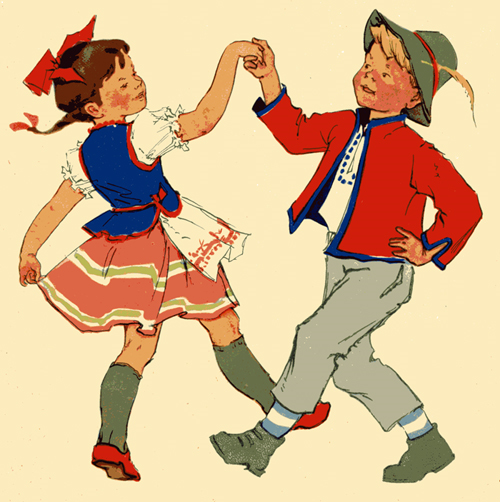 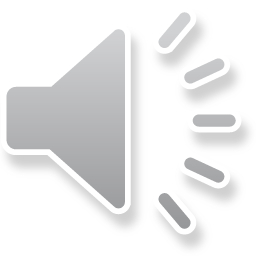 1 часть музыки – ребёнок ходит «гуляет» возле сидящих партнёров 
2 часть музыки – ребёнок кланяется и приглашает партнёра, 
вместе они кружатся взявшись за руки